Το παιχνίδι στην εκπαιδευτική διαδικασία
Ενότητα 2 
Παιχνίδι

Καφένια Μπότσογλου
Πανεπιστήμιο Θεσσαλίας
Σχολή Ανθρωπιστικών και Κοινωνικών Επιστημών  Παιδαγωγικό Τμήμα Ειδικής Αγωγής
A taxonomy of play types
1 Συμβολικό παιχνίδι: Το είδος αυτού του παχνιδιού, προσφέρει έλεγχο, και σταδιακή εξερεύνηση, και αυξημένη κατανόηση. Για παράδειγμα, ένα κορδόνι, συμβολίζει ένα δακτυλίδι.
2  Σκληρό παιχνίδι- Rough and tumble play: Το είδος αυτό του παιχνιδιού  μπορεί να μοιάζει με «πάλη», αλλά στην πραγματικότητα  έχει να κάνει με άγγιγμα, με την μέτρηση της δύναμης των πιαιδιών. Για παράδειγμα ψέυτικο μάλωμα των παιδιών.
3 Κοινωνικό-δραματικό παιχίδι: Τα παιδιά αναλαμβάνουν ρόλους που αντιμετωπίζουν στην πραγματική ζωή. «Πουλάνε», αγοράζουν στα μαγαζιά, αναλαμβάνουν τον ρόλο της μητέρας ή του πατέρα.
4 Κοινωνικό παιχνίδι:  Όπου οι κανόνες ` με στοιχεία για κοινωνικής  δέσμευση και αλληλεπίδρασης μπορούν να εξερευνηθούν και να τροποποιηθούν. Παραδείγματος χάριν, οποιαδήποτε κοινωνική κατάσταση που περιέχει μια προσδοκία σε όλα τα συμβαλλόμενα μέρη όπως τα παιχνίδια, ή η παραγωγή κάτι από κοινού.
5 Δημιουργικό παιχνίδι: Σε αυτή την κατηγορία παιχνιδιού, νέες  απαντήσεις και συνδέσεις δημιουργούνται με ένα στοιχείο έκπληξης. Για παραδειγμα, το να διασκεδάζει ένα παιδί χρησιμοποιώντας με πολλούς και διαφορετικούς τρόπους υλικά.
 6 Παιχνίδι επικοινωνίας: Το παιδί χρησιμοποιεί λέξεις και χειρονομίες. Για παράδειγμα παιχνίδια μίμισης
7 Δραματικό παιχνίδι: Δραματοποίηση γεγονότων. Για παράδειγμα, 
8 Παιχνίδι σε βάθος ( Deep play) : Το παιχνίδι που επιτρέπει στα παιδιά να βιώσουν «επικίνδυνες εμπειρίες» , να αναπτυξουν ικανότητες επιβίωσης και να ξεπεράσουν το αίσθημα του φόβου. Για παράδειγμα  να πηδούν, να σκαρφαλώνουν ή να ισορροπούν.
9 Παιχνίδι εξερεύνησης:  Το παιδί με το παιχνίδι, αντλεί πληροφορίες  με το χειρίζεται αντικείμενα.
η ενασχόληση του  με ένα αντικείμενο, του δίνει την δυνατότητα να μάθει τις ιδιότητές του. 
10 Παιχνίδι φαντασίας- Fantasy play: Το παιχνίδι που διαμορφώνει όλον τον κόσμο, σύμφωνα με τον τρόπο του παιδιού. Για παράδειγμα το παιδί κάνει τον πιλότο ενός αερλάνου, ή τον οδηγό ενός  γρήγορου αυτοκινήτου. 
11   Φανταστικό Παιχνίδι - Imaginative play: Τι παιχνίδι, όπου  οι κανόνες που υσχύουν στον φυσικό κόσμο δεν εφαρμόζονται. Για παράδειγμα το παιδί παριστάνει το δέντρο ή το πλοίο. 
12 κινητικό παιχνίδι- Locomotor play: Κίνηση σε κάθε κατεύθυνση για την
ευχαρίστηση του παιδιού, για παράδειγμα παιχνίδια όπως κρυφτό, κυνιγητό κτλ.
13  Παιχνίδι κυριότητας- Mastery play: Έλεγχος του φυσικού περιβάλλοτος. Για παράδειγμα το παιδί σκάβει τρύπες,  αλλάζει την πορεία των ρευμάτων, κατασκευάζει καταψφύγια.
14  Παιχνίδι αντικειμένου- Object play: Παιχνίδι που χρησιμοποιεί τις άπειρες και ενδιαφέρουσες ακολουθίες χειρισμών και μετακινήσεων. Παραδείγματος χάριν, νέα χρήση οποιουδήποτε αντικειμένου όπως το πινέλο ή το φλυτζάνι.
15 Παιχνίδι ρόλων:  παιχνίδι, που εξερευνά τον τρόπο ζωής , όχι πάντα με έναν φυσιολογικό τρόπο. Για παράδειγμα το παιδί μιλάει στο τηλέφωνο, οδηγάει αυτοκίνητο.
Αυτές οι κατηγορίες αλληλοκαλύπτονται, και συχνά δεν είναι ξεκάθαρες. Όμως κατά τη γνώμη μας το πιο σημαντικό είναι αυτή η ουσία του παιχνίδιού, ανεξάρτητα σε πια κατηγορία ανήκει, που προσφέρει στα παιδιά ένα πλήθος από εμπειριίες, αλλά και χαρά.
Για τα παιδιά η δραστηριότητα παιχνιδιού  αποτελεί την δική τους ξεχωριστη πραγματικότητα, μέσα στην οποία αποκτούν εμπειρίες, γνώσεις, αλληλεπιδρούν με τα άλλα παιδιά, μαθαίνουν τον εαυτό τους αλλά και τον κόσμο που ζουν.
Ο Corsano (1990) και οι συνεργάτες του αναφέρονται στην κατασκευή κουλτούρας των συνομιλήκων  που περιλαμβάνει συμπεριφορές, δραστηριότητες, κανόνονες που παράγουν τα ίδια τα παιδιά καθώς αλληλεπιδρούν κατά τη διάρκεια των δραστηριοτήτων παιχνιδού.
Τα παιδιά χτίζουν τις κοινωνικές τους σχέσεις κατά τη διάρκεια των δραστηριοτών παιχνιδιού (Αυγητίδου 1994,1997,2001), διαπραγματεύονται και διαχειρίζονται την ταυτότητητα τους (Τσίγρα, 1997,2001), διαμορφώνουν και «αλλάζουν τον χώρο του παιχνιδιού σύμφωνα με τις ανάγκες τους (Γερμανός, 1993), ξεπερνούν πολιτισμικες διαφορές χρησιμοποιόνωτας ως γέφυρα το παιχνίδι (Botsoglou & Kakana, 2002),
Οι παιχνιδότοποι και οι παιχνιδοκατασκευές μπορούν ν΄αποτελέσουν ένα πεδίο δραστηριοτήτων για όλα τα είδη παιχνιδιού. Προσφέρονται τόσο για αυθόρμητο όσο και για κατευθυνόμενο παιχνίδι, ατομικό αλλά και ομαδικό.  Το παιχνίδι στον υπαίθριο χώρο έχει συνδεθεί με την κατάκτηση βασικών δεξιοτήτων της καθημερινής ζωής από τα παιδιά, καθώς κα με βελτίωση της συναισθηματκής και γνωστικής τους αναπτυξης. (Ginsburg 2006).
Σε σχέση με το παιχνίδι στον εσωτερικο χώρο, οι δραστηριότητες παιχνιδιού στους παιχνιδότοπους, προσφέρουν ένα μοναδικό περιβάλλον, που είναι ποιοτικά διαφορετικό από το εσωτερικό  χώρο (Tovey 2007). Προσφέρει μεγαλύτερο βαθμό ελευθερίας και επιτρέπει στο παιδί  να δοκιμάσει πράγματα, να διερευνήσει και να πειραματίζεται χωρίς τους περιορισμούς που συνδέονται με το περιβάλλον των εσωτερικών χώρων.
Επιπρόσθετα, οι υπαίθροιοι χώροι παιχνιδιού είναι περιβάλλοντα που συνεχώς αλλάζουν, ανάλογα με τις καιρικές συνθήκες, τις εποχές, το φώς, τη θερμοκρασία γεγονός που τους δίνει ένα δυναμικό μεταλλασσόμενο χαρακτήρα.
Έρευνες που έχουν πραγματοποιηθεί αναφέρουν τα πολλαπλά οφέλη που τα παιδιά αποκομίζουν από τις δραστηριότητες παιχνιδιού στους υπαίθριους χώρους, οφέλη που τα στηρίζουν στην ολόπλευρη ανάπτυξη των παιδιών.
Φυσική ανάπτυξη
Οι υπαίθριοι χώροι παιχνιδιού, συνήθως συνδέονται με τη κίνηση του σώματος και με  κινητικές δραστηριότηρες (Davies, 1996_ Henniger, 1993).   
Τα μοναδικά χαρακτηριστικά των υπαίθριων χώρων  σε σύγκριση με τον  εσωτερικό, προσφέρουν μεγαλήτερο χώρο και ελευθερία κίνησης στα παιδιά, καθώς και εξοπλισμό και υλικά  που τα  επιτρέπουν να συμμετέχουν με όλο τους το σώμα,  καθώς επίσης και να ενισχύσουν τη λεπτή κινητιικότητα.
Σύμφωνα με την Cullen (1993) τα αγόρια, προτιμούν να αναπτύσσουν περισσότερο παιχνίδια σωματικής άσκησης από ότι τα κορίτσια
Σε έρευνα των Baranowski, Thompson, DuRant, Baranowski, and Puhl (1993),  διαπιστώθηκε ότι τα παιδιά προσχολικής ηλικίας περνούν συντριπτικά περισσότερο χρόνο μέσα σε εσωτερικούς χώρους, και ότι η  σωματική δραστηριότητα μέσα, είναι σαφώς μικρότερη από ότι στον υπαίθριο χώρο..
Επίσης, μια έρευνες  (Pate,Pfeiffer, Trost, Ziegler, & Dowda, 2004), διαπίστωσαν ότι τα παιδιά εντάσσονται όλοένα και περισσότερο σε έναν «στατικό» τρόπο ζωής, με αποτέλεσμα την αύξηση των ποσοστών της παιδικής παχυσαρκίας.
Σύμφωνα με τις οδηγίες της The National Association for Sport and Physical Education (NASPE, 2000) για τη φυσική δραστηριότητα των παιδιών μέχρι πέντε ετών τα παιδιά πρέπει να έχουν τουλάχιστον 60 λεπτά φυσικής δραστηριότητας σε υπαίθριους χώρους.
Γνωστική ανάπτυξη
Οι  Susa και  Benedict (1994) ερέυνησαν το πόσο επιδρά τρόπος σχεδιασμού των υπαίθριων χώρων παιχνιδιού στην ανάπτυξη της δημιουργικότητας των παιδιών. Περισσότερο δημιουργικές δραστηριότητες παιχνίδιου παρατηρήθηκαν στουςε σύγχρονους υπαίθριους χώρους παιχνιδιού από ότι στους παραδοσιακούς.
Στην έρευνα των  Frost et al. (2001)που πραγματοποίησαν παρατηρήσεις σε ένα πρόγραμμα υψηλής ποιότητας, διαπίστωσαν ότι ο υπαίθριος χώρος  οδηγούσε τόσο τα αγόρια, όσο και τα κορίτσια περισσότερο σε δραστηριότητες συμβολικού παιχνιδιού, σε σχέση με τον εσωτερικό χώρο.
Αντίστοιχα, οι  Shim, Herwig, and Shelly (2001), που πραγματοποίησαν παρατηρήσεις σε τρία προγράμμα χαμηλής ποιότητας, αναφέρουν ότι τα παιδιά προσχολικής ηλικίας είχαν περισσότερες πιθανότητες να αναπτύξουν περισσότερο σύνθετες μορφές παιχνιδιού (αλληλεπιδραστικό παιχνίδι, δραματικό παιχνίδι) στον υπαίθριο χώρο  από ότι στον εσωτερικό.
Κοινωνική ανάπτυξη
Τα παιδιά αναπτύσουν περισσότερο δραστηριότητες κοινωνικού παιχνιδιού στους υπαίθιους χώρους παιχνιδιού  σε σχέση με τον εσωτερικό χώρο
(Hartle, 1996). Το μέγεθος μιας παιχνιδοκατασκευής  και ο χώρος που είναι διαθέσημος στα παιδιά, εμπλέκει τα παιδιά σε δραστηριότητες παιχνδιού που απαιτούν συνεργασία, και ομαδική δουλειά (Naylor, 1985, Davies, 1996).
 Ο Henniger (1985, cited in Davies, 1996) διαπίστωσε διαφορές στο κοινωνικό παιχνίδι των παιδιών που πραγματοποιείται στον εσωτερικό και στον εξωτερικό χώρο. Τα παιδιά παίζαν περισσότερο μόνα τους στον εσωτερικό χώρο, ενώ στον υπαίθριο παρατηρήθηκε περισσότερο παράλληλο παιχνίδιΔεν διαπιστώθηκαν διαφορές στο συνεργατικό παιχνίδι.
Συναισθηματική ανάπτυξη
Ο διαθέσιμος υπαίθριος χώρος οδηγεί τα παιδιά σε λιγότερους περιορισμούς στη συμπεριφορά του  και τους δίνει τη  δυνατότητα να έχουν όποτε το επιθυσούν ιδιωτικότητα, μακρία από τα άλλα  παιδιά και τους ενήλικες ή να ενταχούν σε μικές ομάδες (Greenman, 1988).Τέτοιες ευκαιρίες για τις απόμερες αναζητήσεις και συνθήκες ιδιώτικότητας  είναι απαραίτητες για τα μικρά παιδιά  (Botsoglou & Andreou, 2002)
Η ιδιωτικότητα (Jacobs 1980) βοηθάει τα παιδιά να αναπτύξουν προσωπική αυτονομία, καθώς τους προσφέρει  τη  δυνατότητα να ακολουθούν τις σκέψεις και τα συναισθήματά τους. Ακόμη, τους δίνει την ευκαιρία να  απελευθερώσουν τα συναισθήματά τους, και να αποδεσμευτούν από τις κοινωνικές νόρμες και προσδοκίε (Davies, 1996).
Τέλος Ενότητας
Χρηματοδότηση
Το παρόν εκπαιδευτικό υλικό έχει αναπτυχθεί στo πλαίσιo του εκπαιδευτικού έργου του διδάσκοντα.
Το έργο «Ανοικτά Ακαδημαϊκά Μαθήματα στο Πανεπιστήμιο Αθηνών» έχει χρηματοδοτήσει μόνο την αναδιαμόρφωση του εκπαιδευτικού υλικού. 
Το έργο υλοποιείται στο πλαίσιο του Επιχειρησιακού Προγράμματος «Εκπαίδευση και Δια Βίου Μάθηση» και συγχρηματοδοτείται από την Ευρωπαϊκή Ένωση (Ευρωπαϊκό Κοινωνικό Ταμείο) και από εθνικούς πόρους.
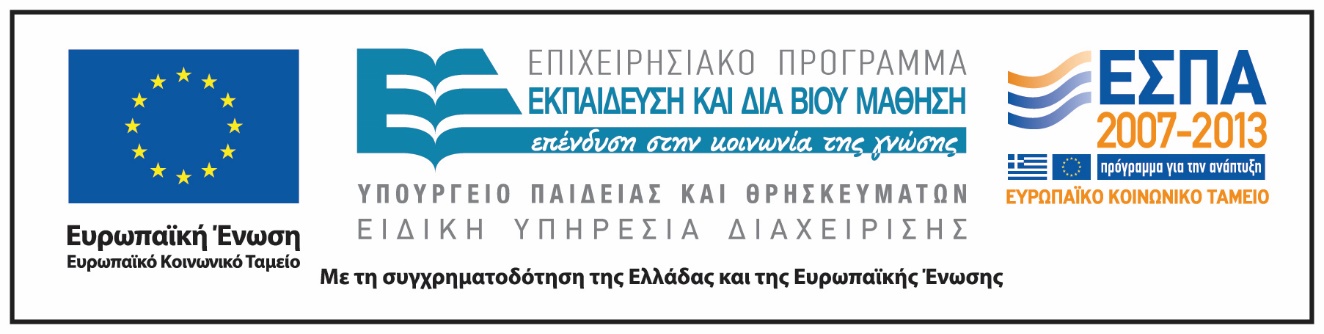 Σημείωμα Αδειοδότησης
Το παρόν υλικό διατίθεται με τους όρους της άδειας χρήσης Creative Commons Αναφορά, Μη Εμπορική Χρήση Παρόμοια Διανομή 4.0 [1] ή μεταγενέστερη, Διεθνής Έκδοση.   Εξαιρούνται τα αυτοτελή έργα τρίτων π.χ. φωτογραφίες, διαγράμματα κ.λ.π.,  τα οποία εμπεριέχονται σε αυτό και τα οποία αναφέρονται μαζί με τους όρους χρήσης τους στο «Σημείωμα Χρήσης Έργων Τρίτων».
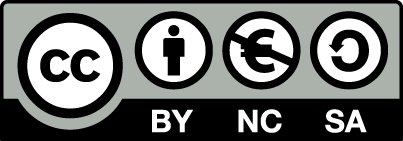 [1] http://creativecommons.org/licenses/by-nc-sa/4.0/ 

Ως Μη Εμπορική ορίζεται η χρήση:
που δεν περιλαμβάνει άμεσο ή έμμεσο οικονομικό όφελος από την χρήση του έργου, για το διανομέα του έργου και αδειοδόχο
που δεν περιλαμβάνει οικονομική συναλλαγή ως προϋπόθεση για τη χρήση ή πρόσβαση στο έργο
που δεν προσπορίζει στο διανομέα του έργου και αδειοδόχο έμμεσο οικονομικό όφελος (π.χ. διαφημίσεις) από την προβολή του έργου σε διαδικτυακό τόπο

Ο δικαιούχος μπορεί να παρέχει στον αδειοδόχο ξεχωριστή άδεια να χρησιμοποιεί το έργο για εμπορική χρήση, εφόσον αυτό του ζητηθεί.
Σημείωμα Χρήσης Έργων Τρίτων
Το Έργο αυτό κάνει χρήση των ακόλουθων έργων:
Εικόνες/Φωτογραφίες

Τα εν λόγω έργα έχουν ανακτηθεί από το διαδίκτυο για εκπαιδευτικούς σκοπούς